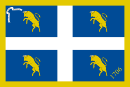 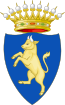 Torino
Luca Datchy 
			1er STI2D3
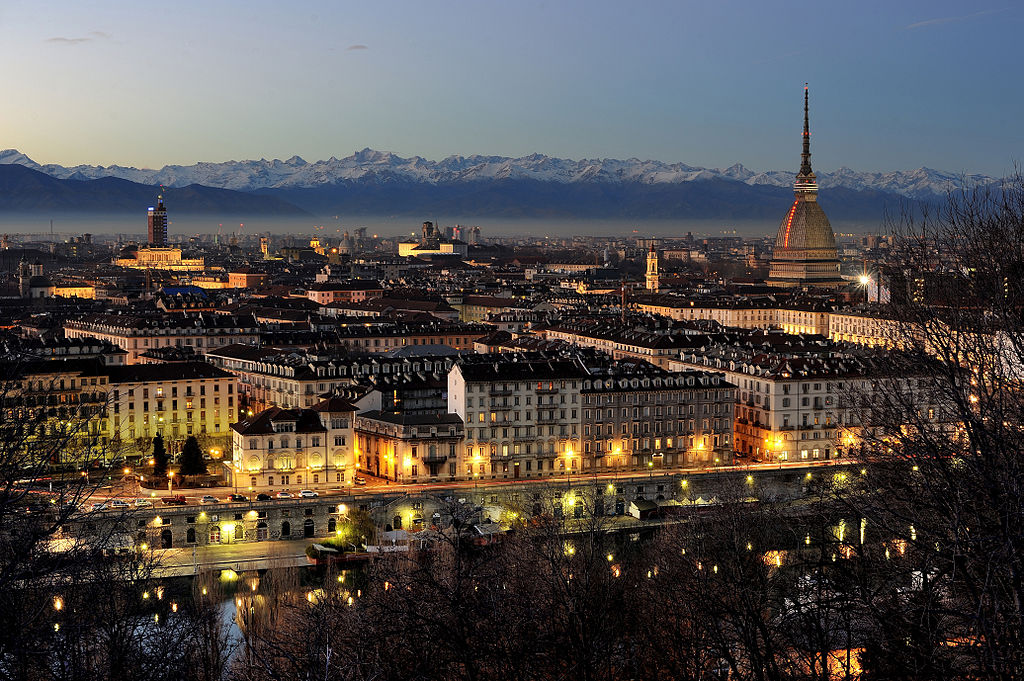 Posizione 	
Il suo numero di abitanti 
I monumenti della città
 suddivisa torino
La storia della città
riepilogo
Dov’è torino e numero di abitanti
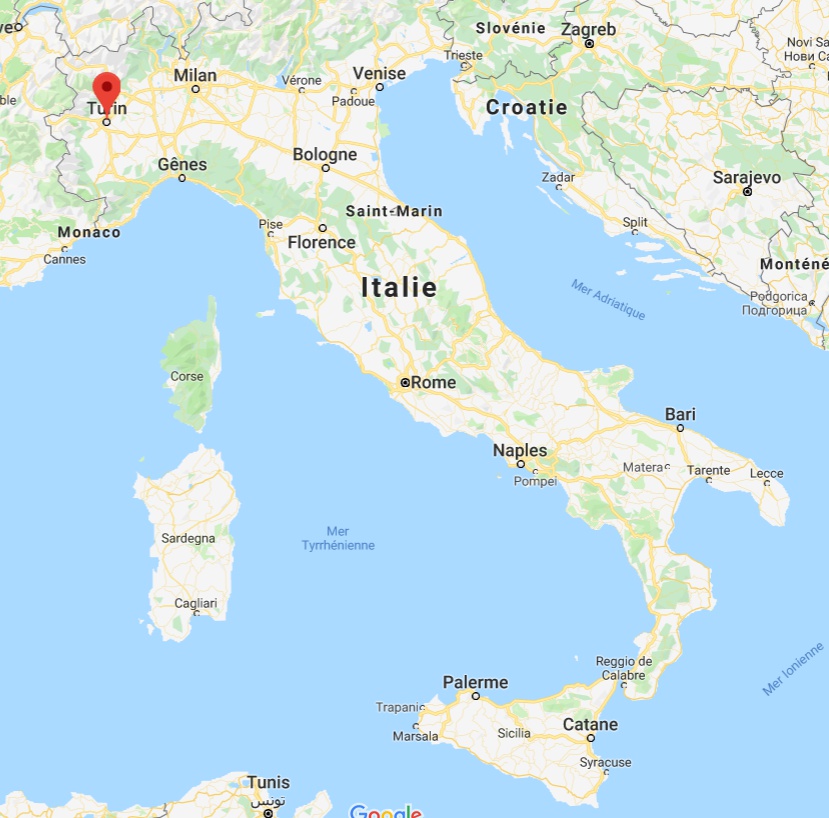 886 837 (2017)
23km confine del francia
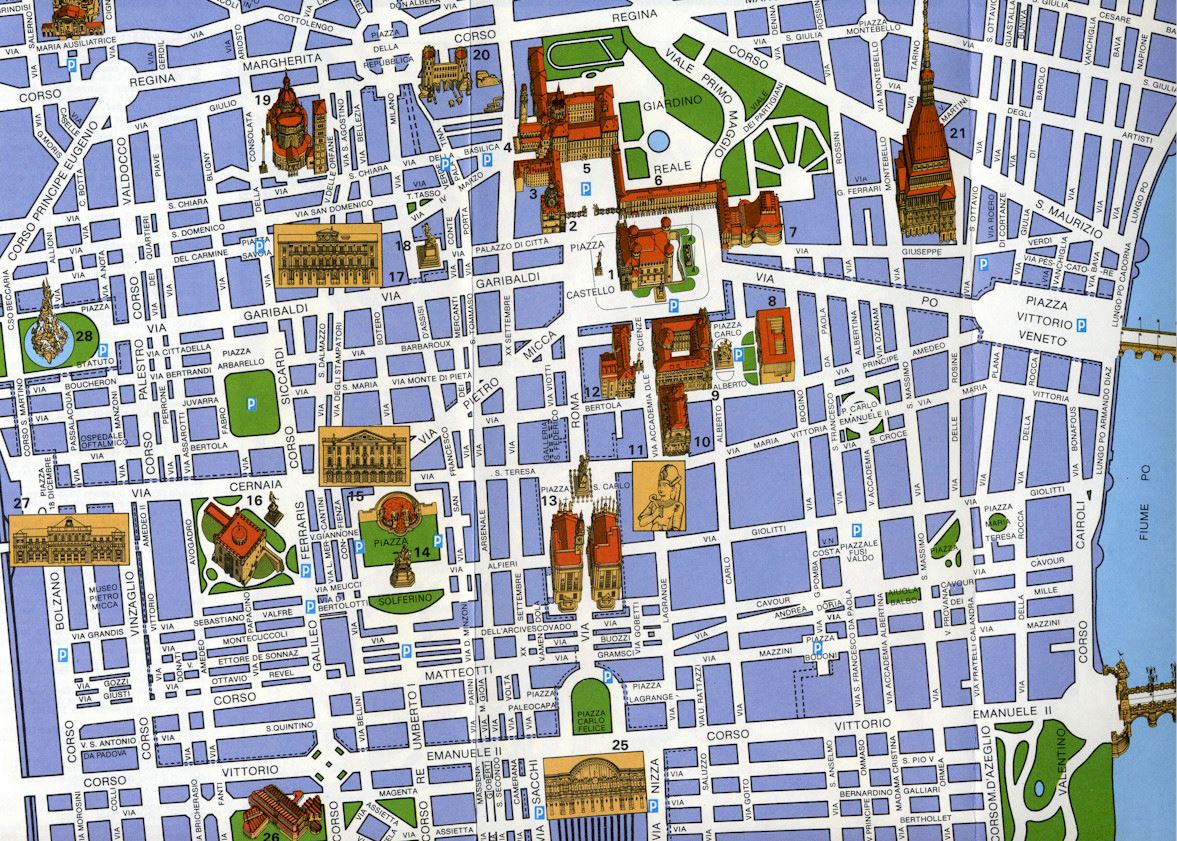 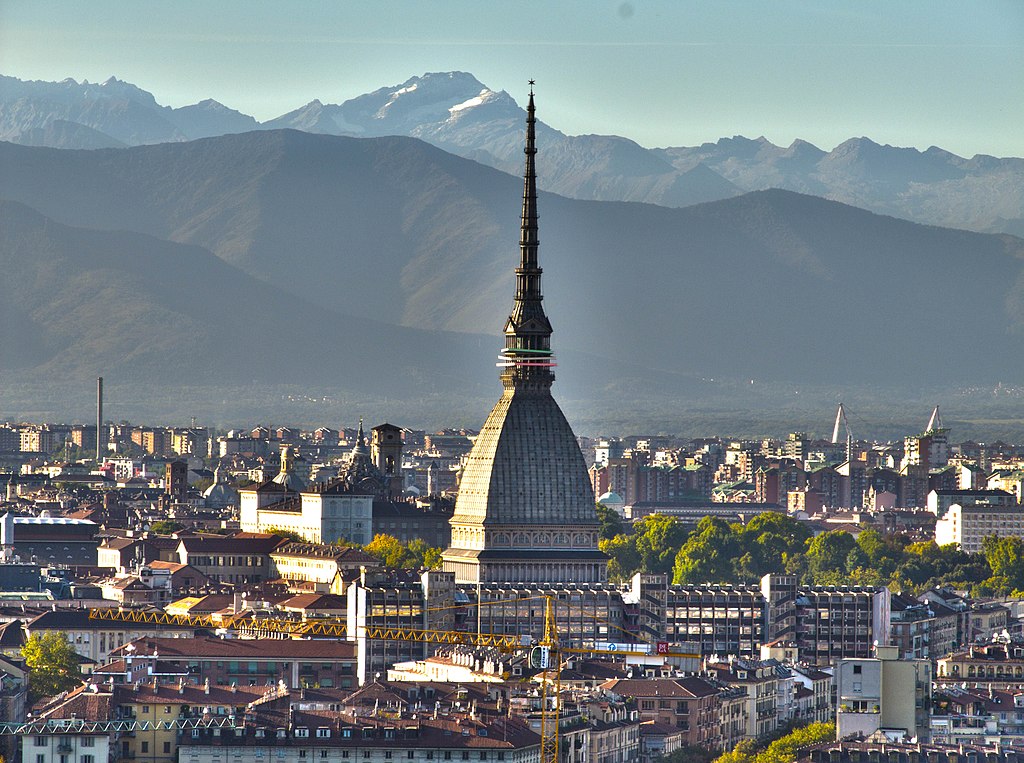 Piazza San Carlo
Mole Antonelliana
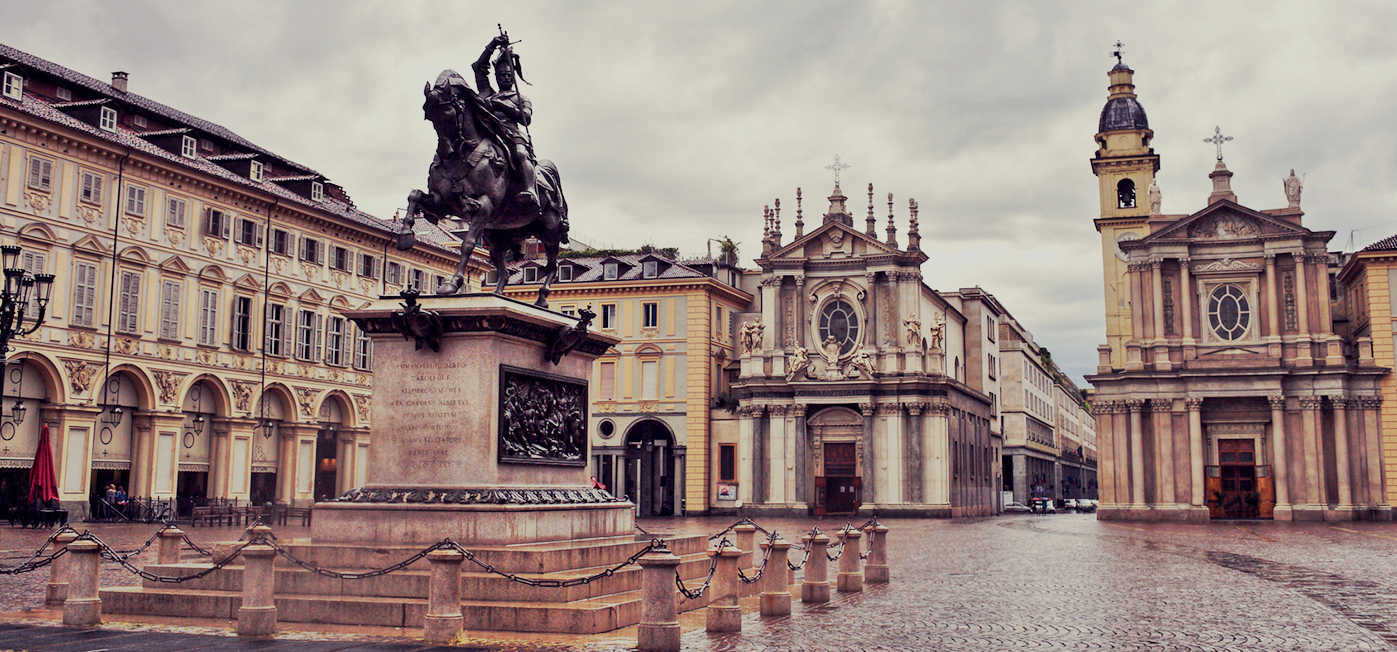 la mappa della città e l'ubicazione dei monumenti
monumenti della città
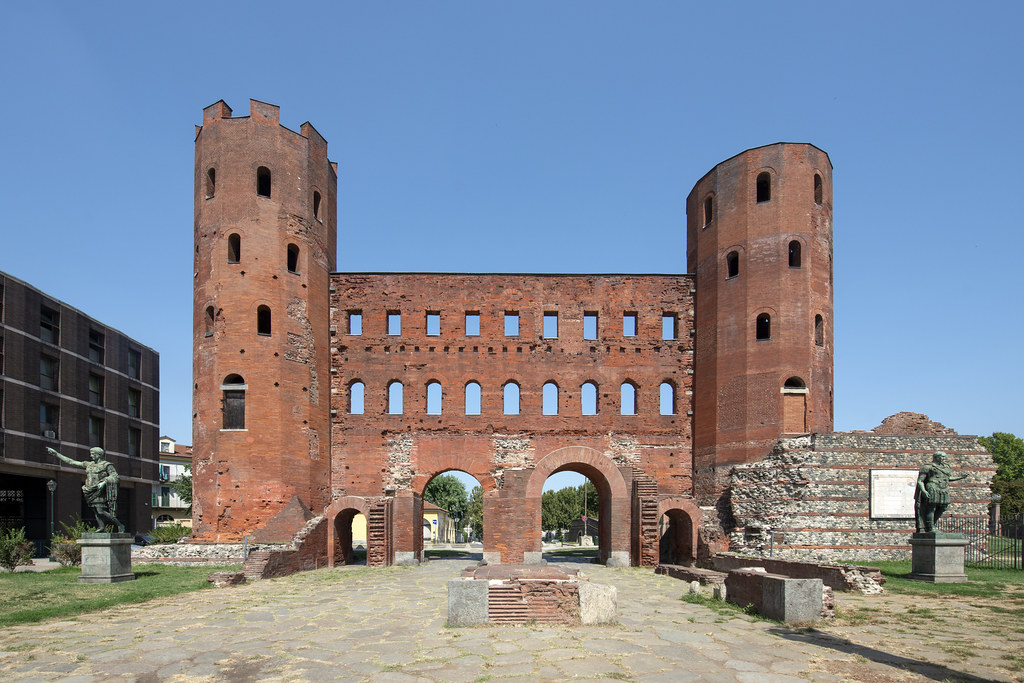 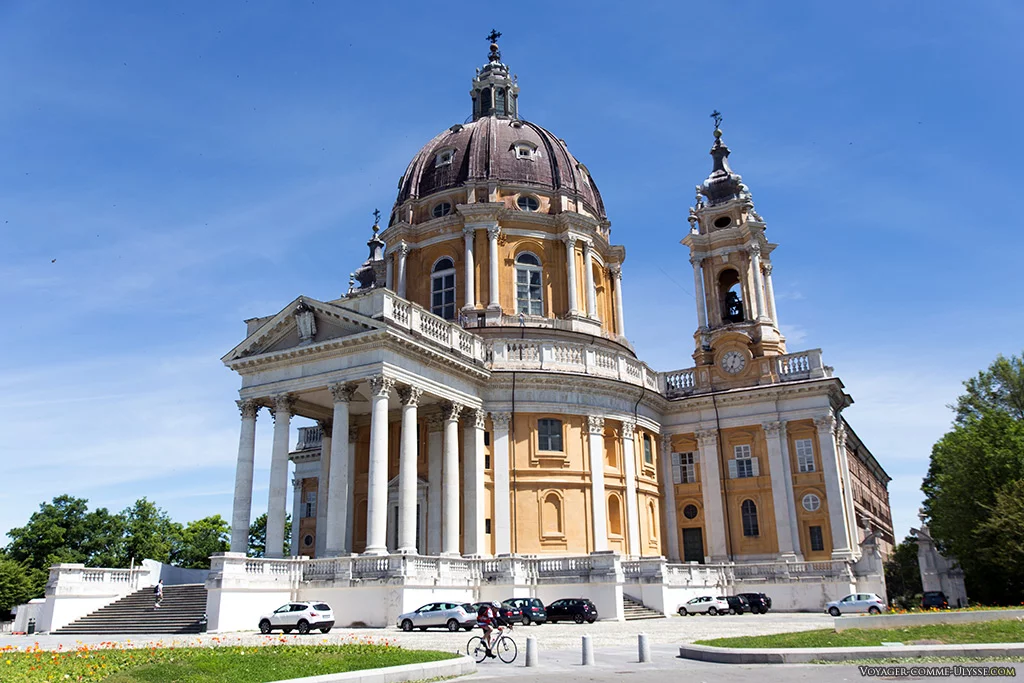 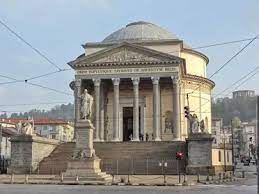 chiesa Gran Madre di Dio
Basilica di Superga
Porta palatina
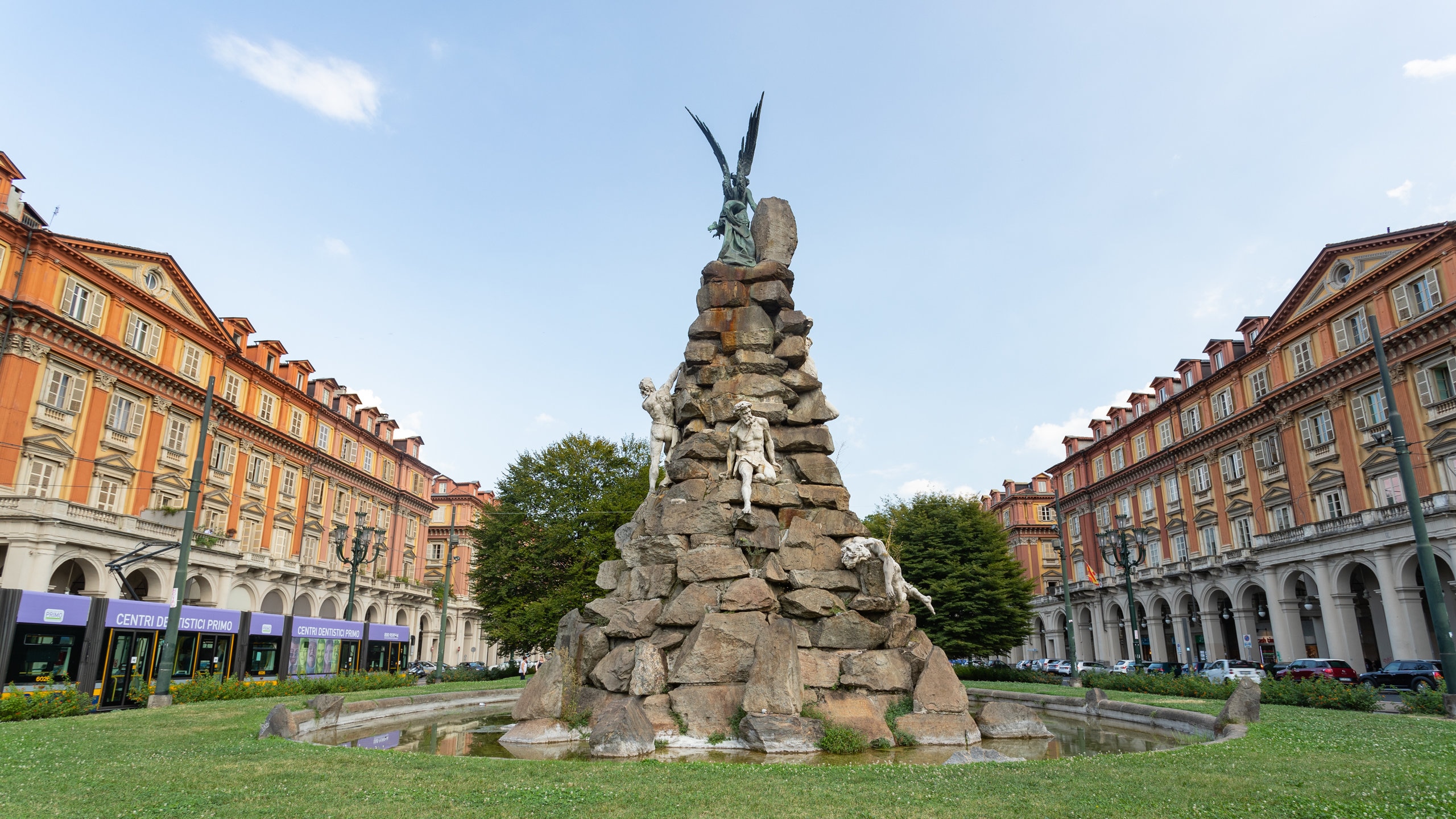 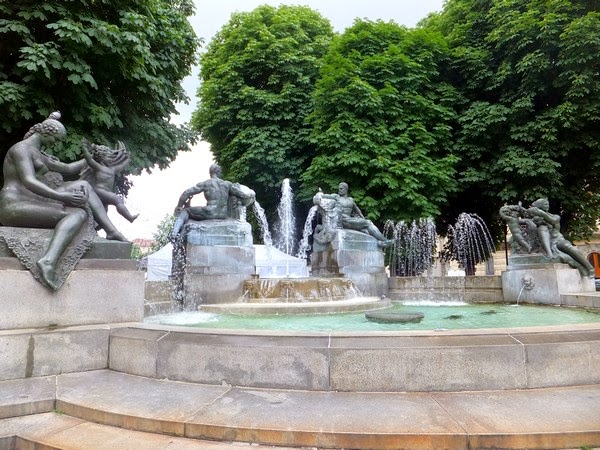 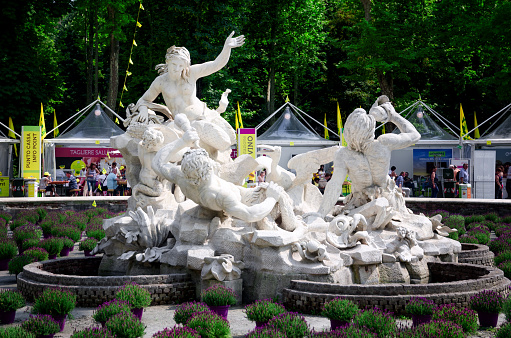 Piazza Statuto
Consulta Fontana delle Nereidi e dei Tritoni
piazza Solferino
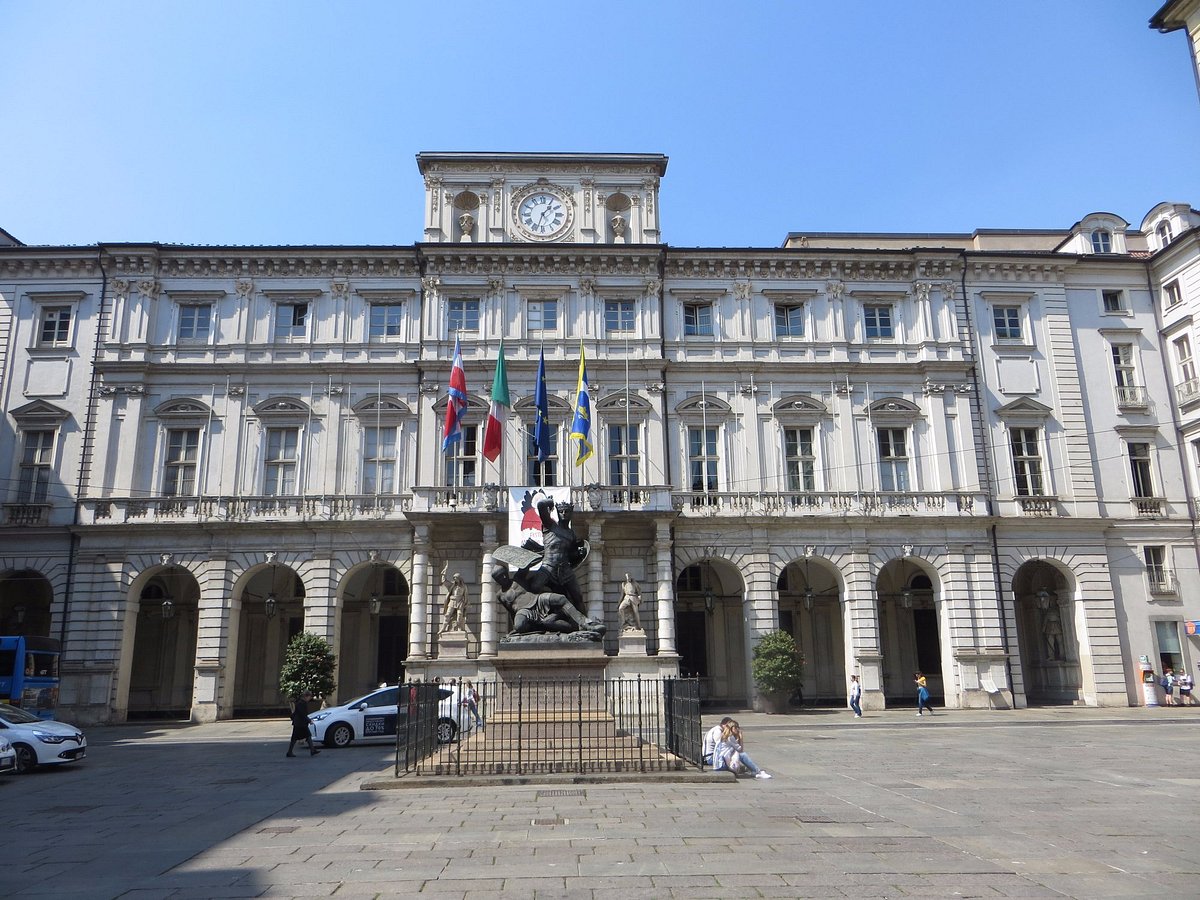 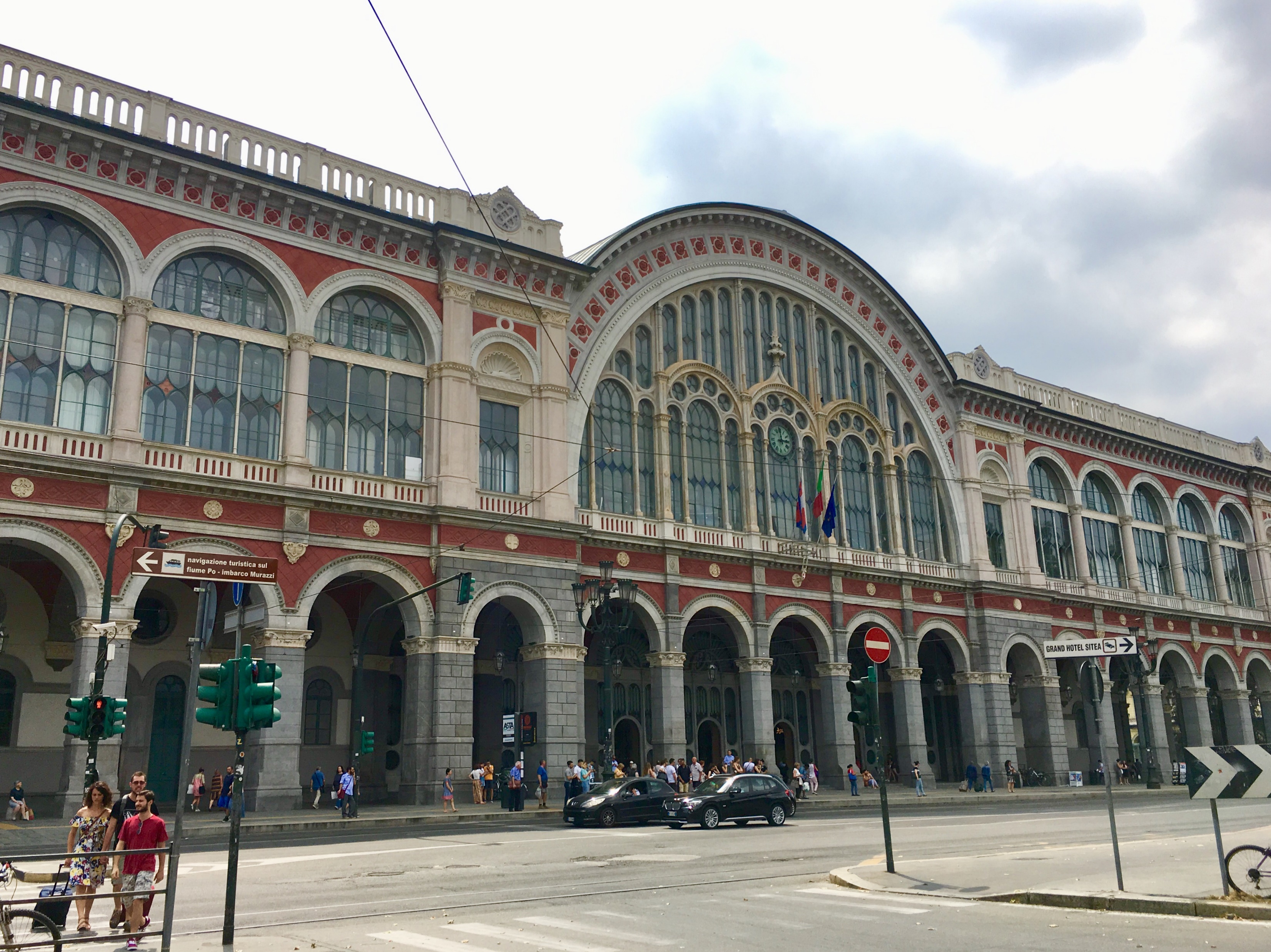 piazza del Palazzo de Città
Duomo
Porta Nuova
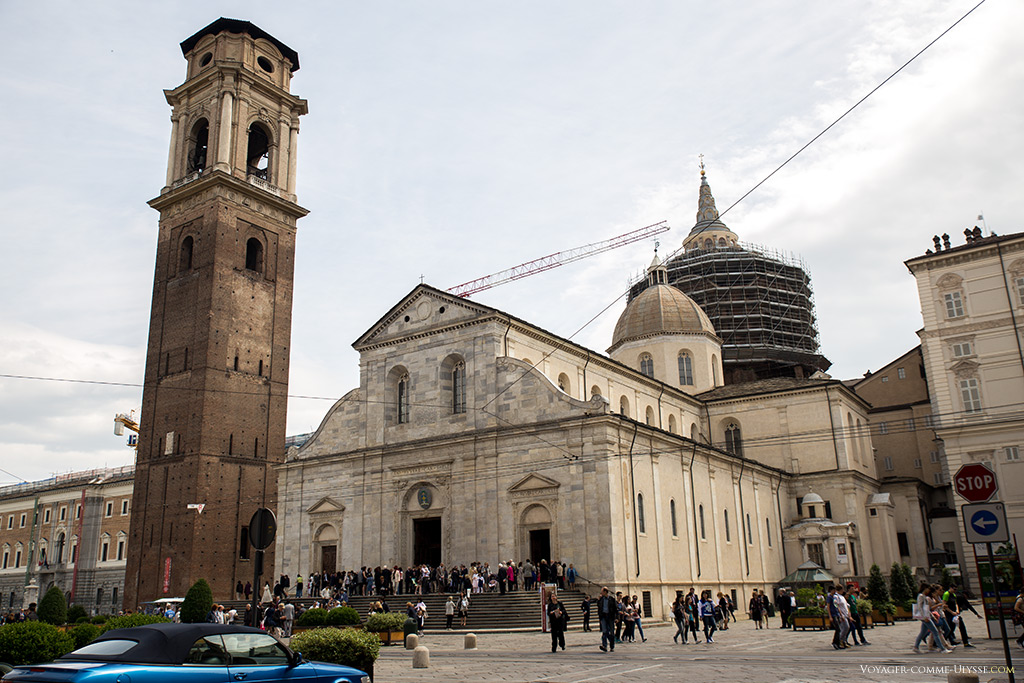 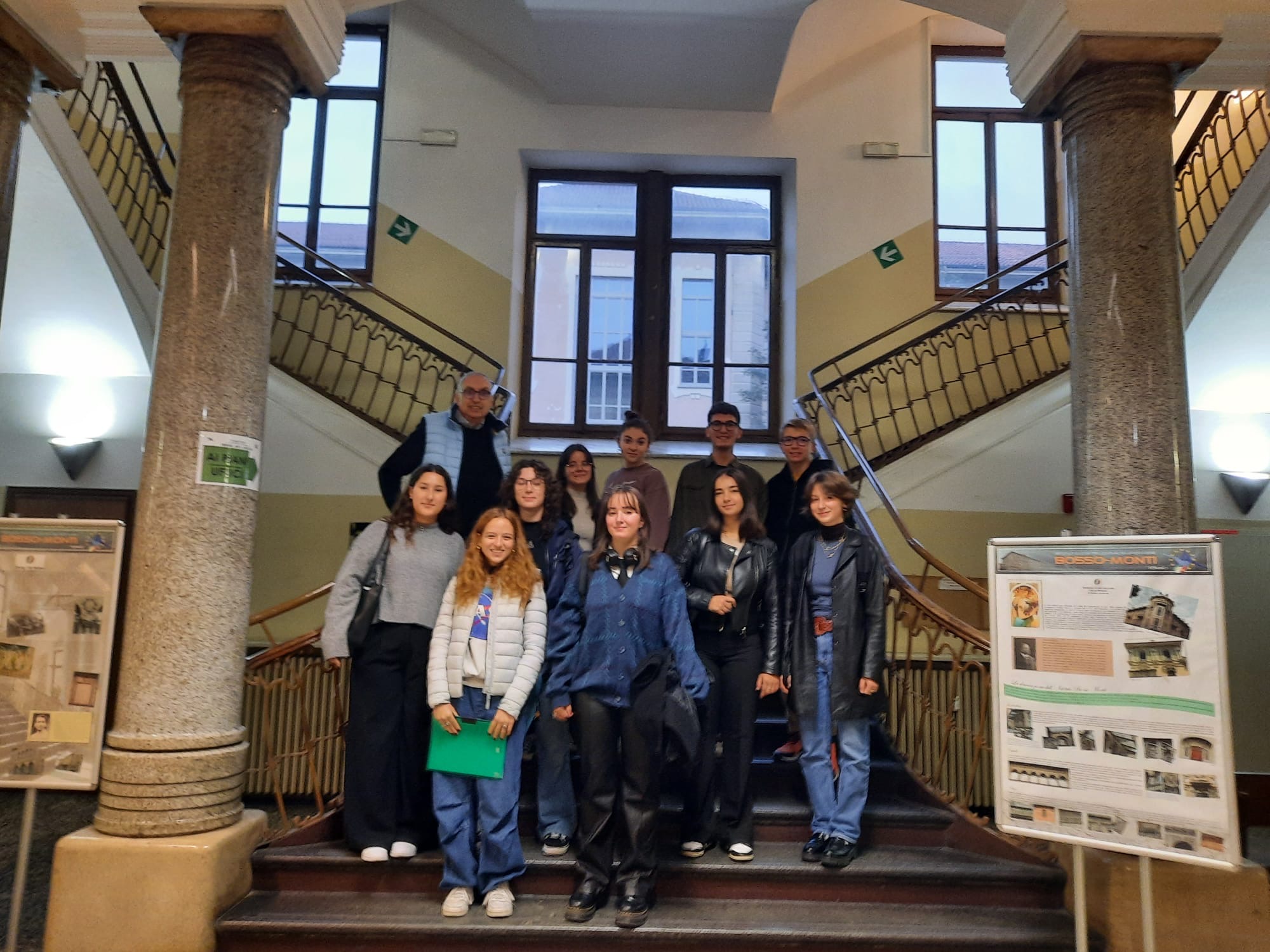 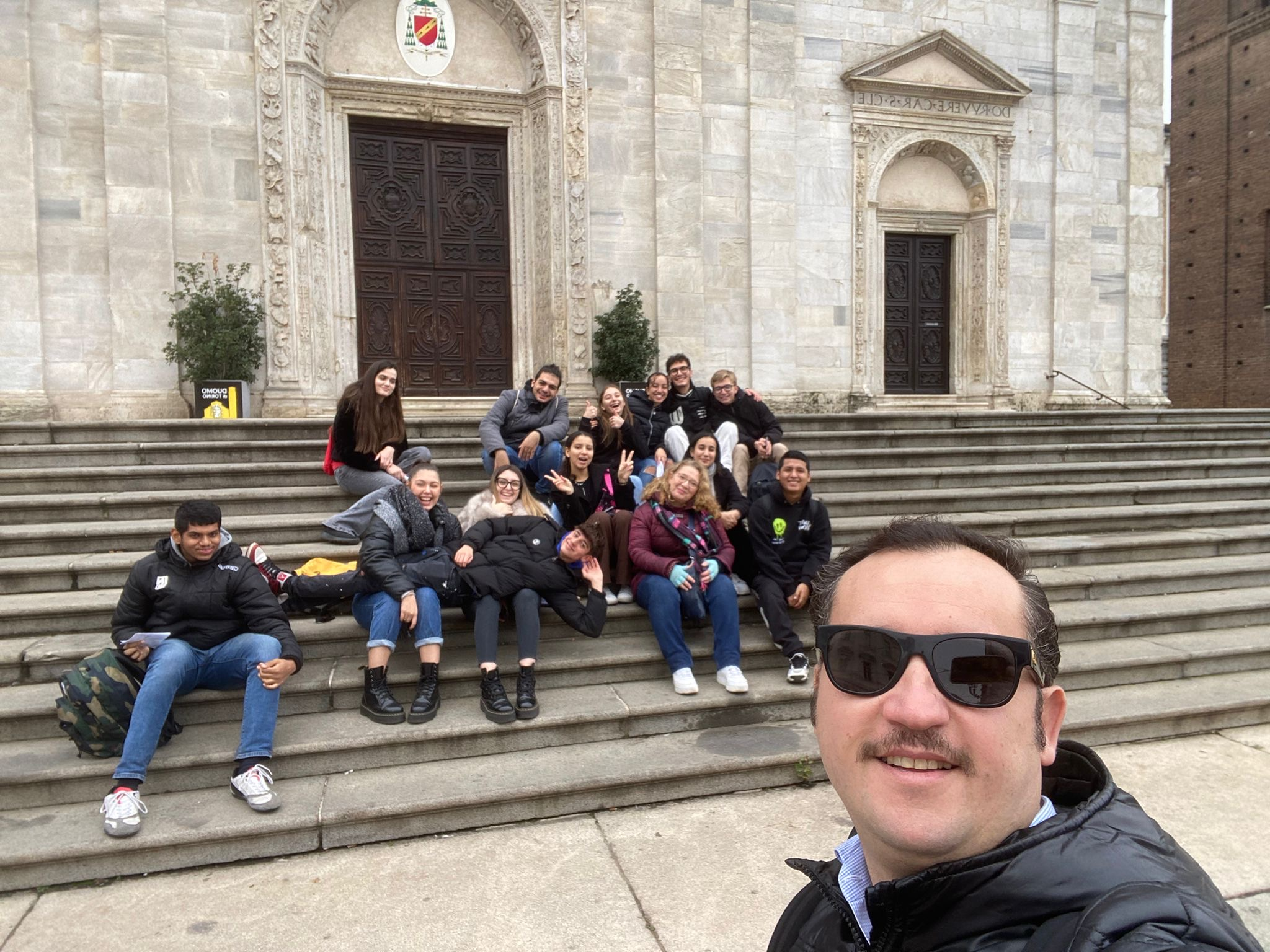 La classe con cui ho lavorato per un mese
I diversi francesi e i loro corrispondenti quando ero nella loro scuola
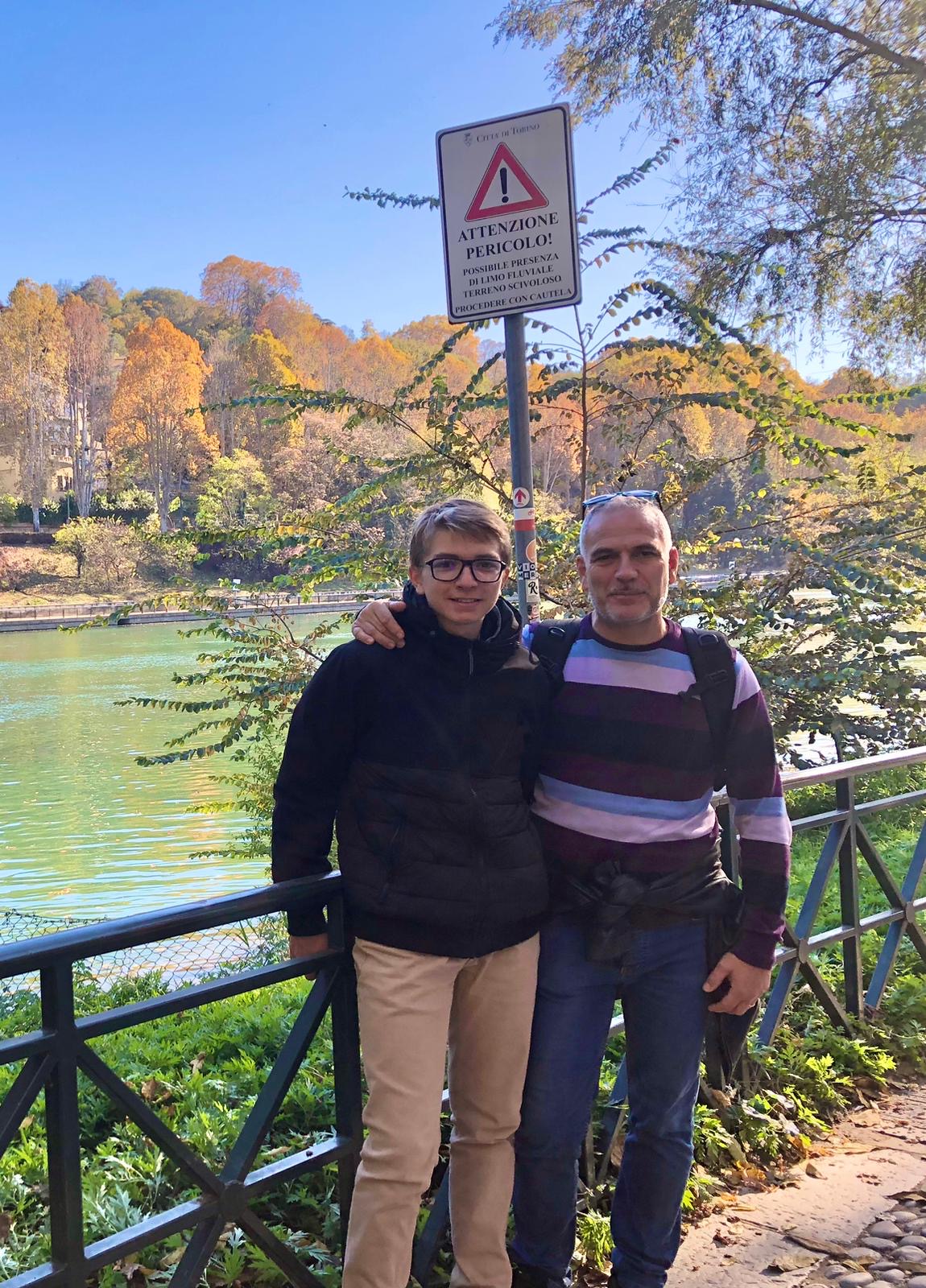 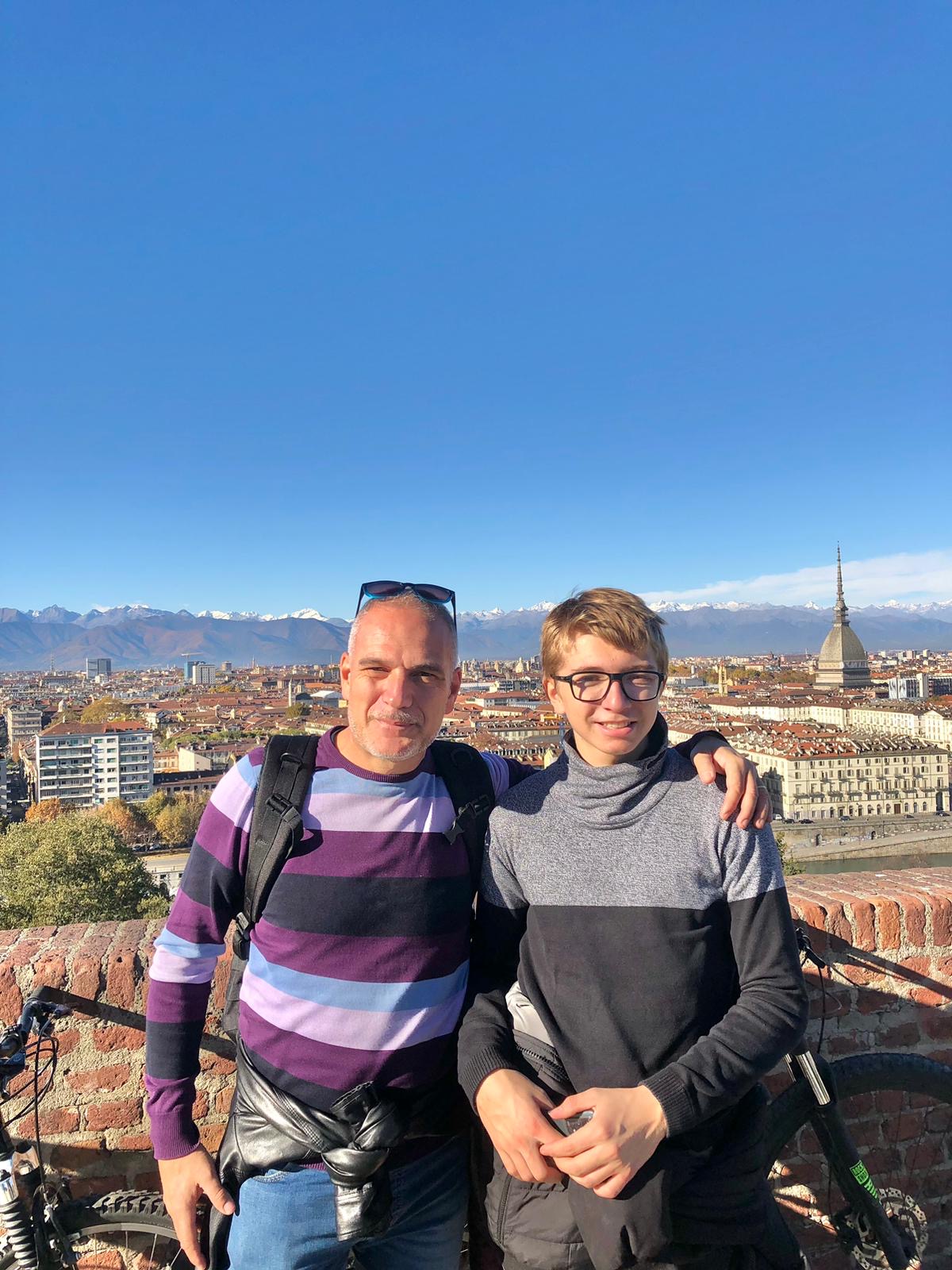 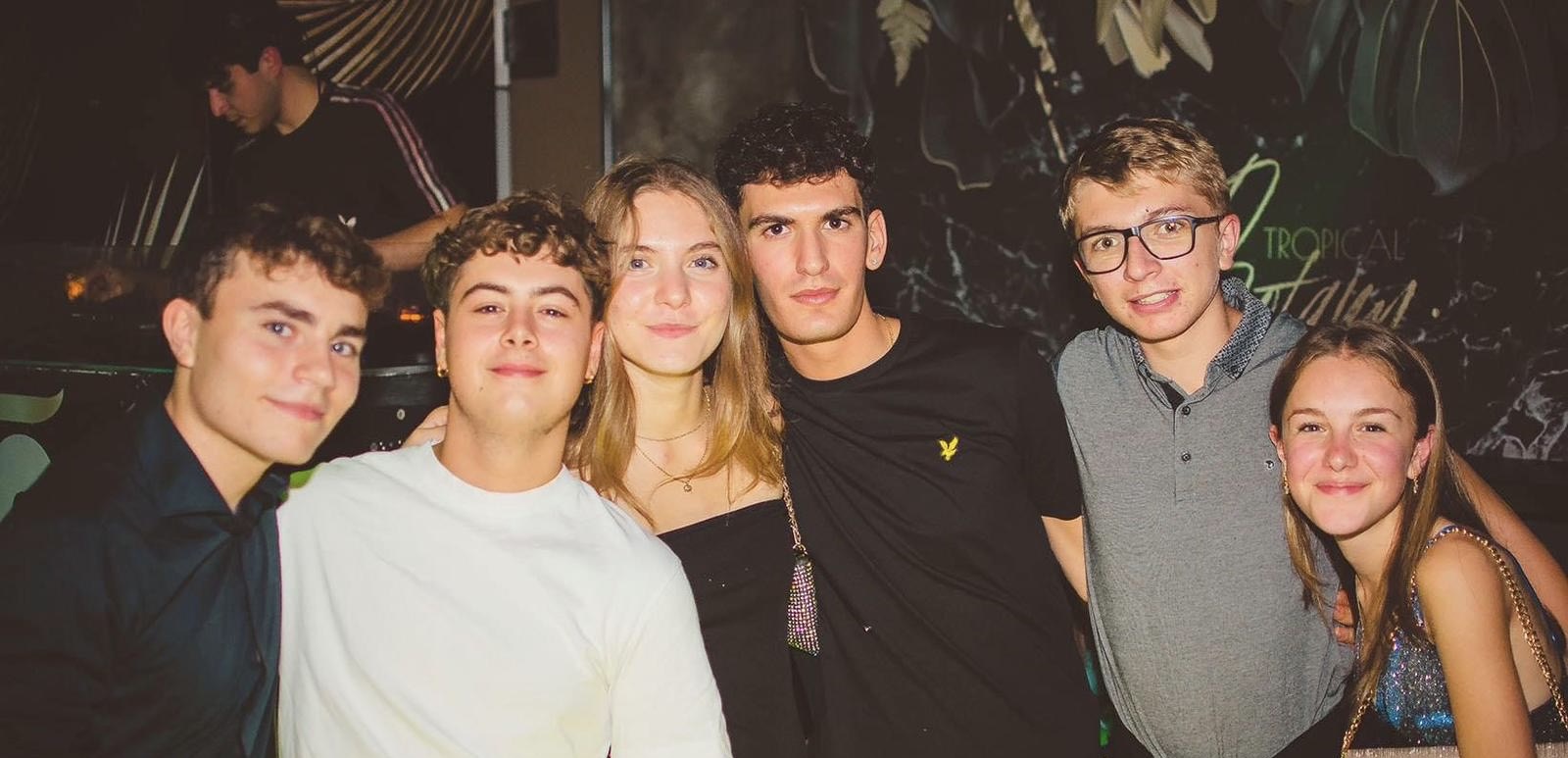 Una serata in cui sono stato invitato dal mio corrispondente e dai suoi amici
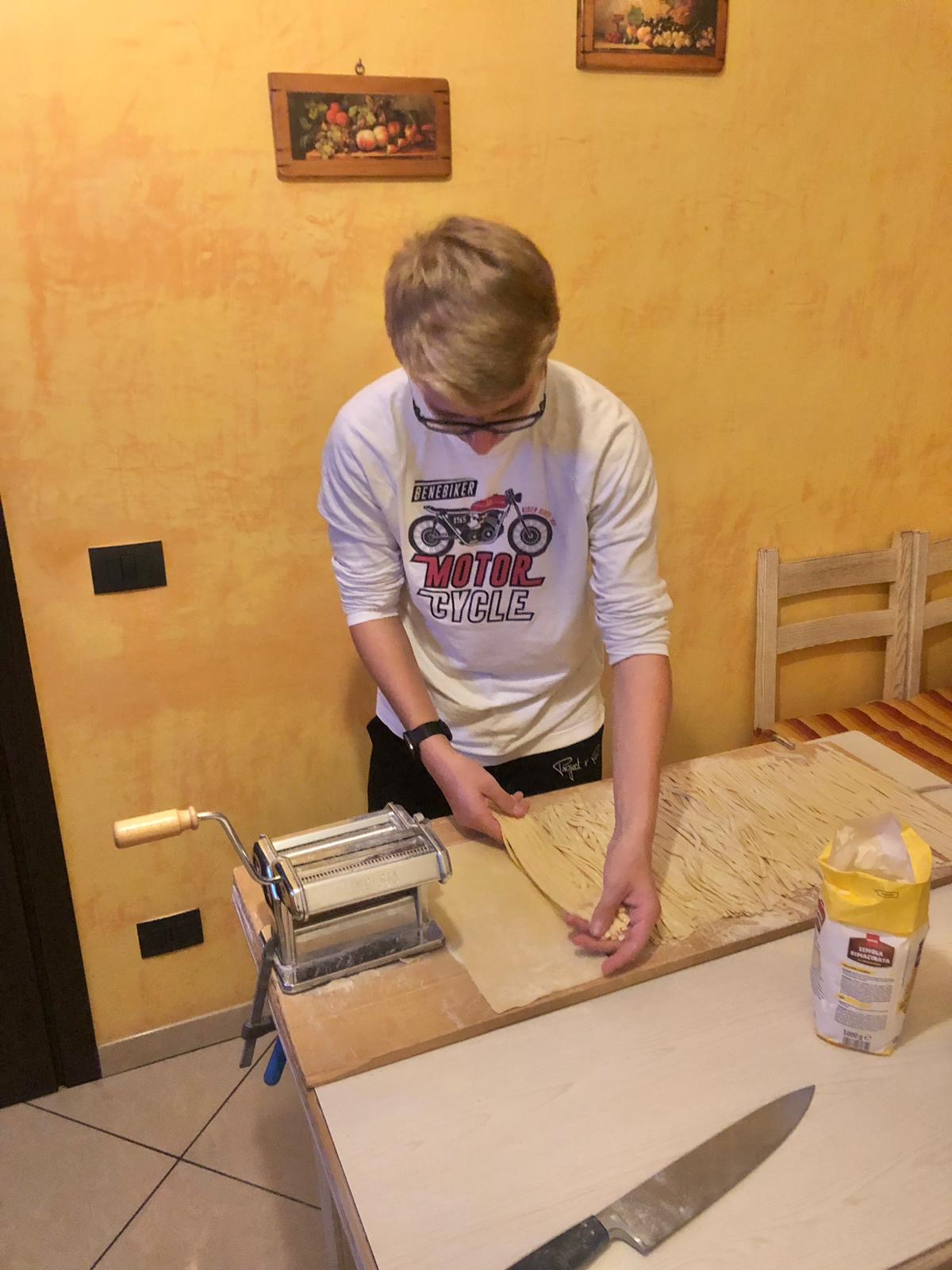 Una giornata con il padre dell’ amico italiano
Imparare a preparare le ricette italiane
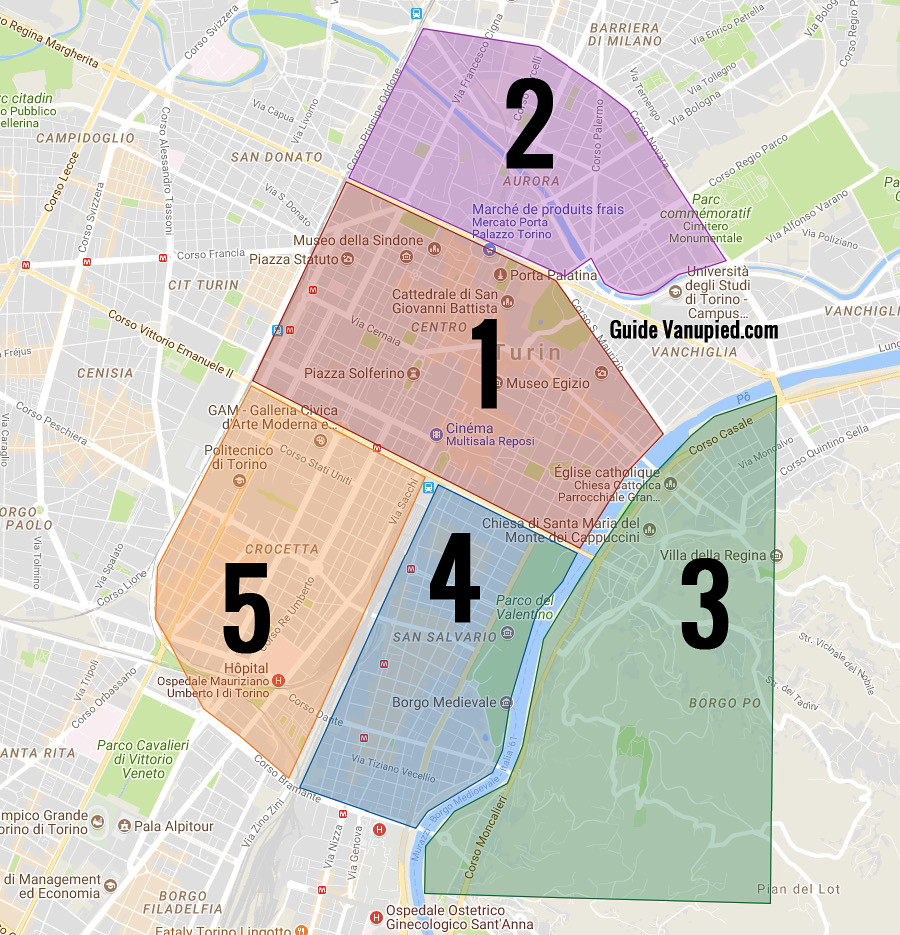 Centro di Torino e centro storico. 
Quartiere Aurora: Mercati e quartieri popolari ed etnici. 
 Borgo Po: quartiere verde e chic. 
 Quartiere San Salvario: vita notturna e bel parco.  
Crocetta: Zona residenziale signorile.
Come viene suddivisa torino
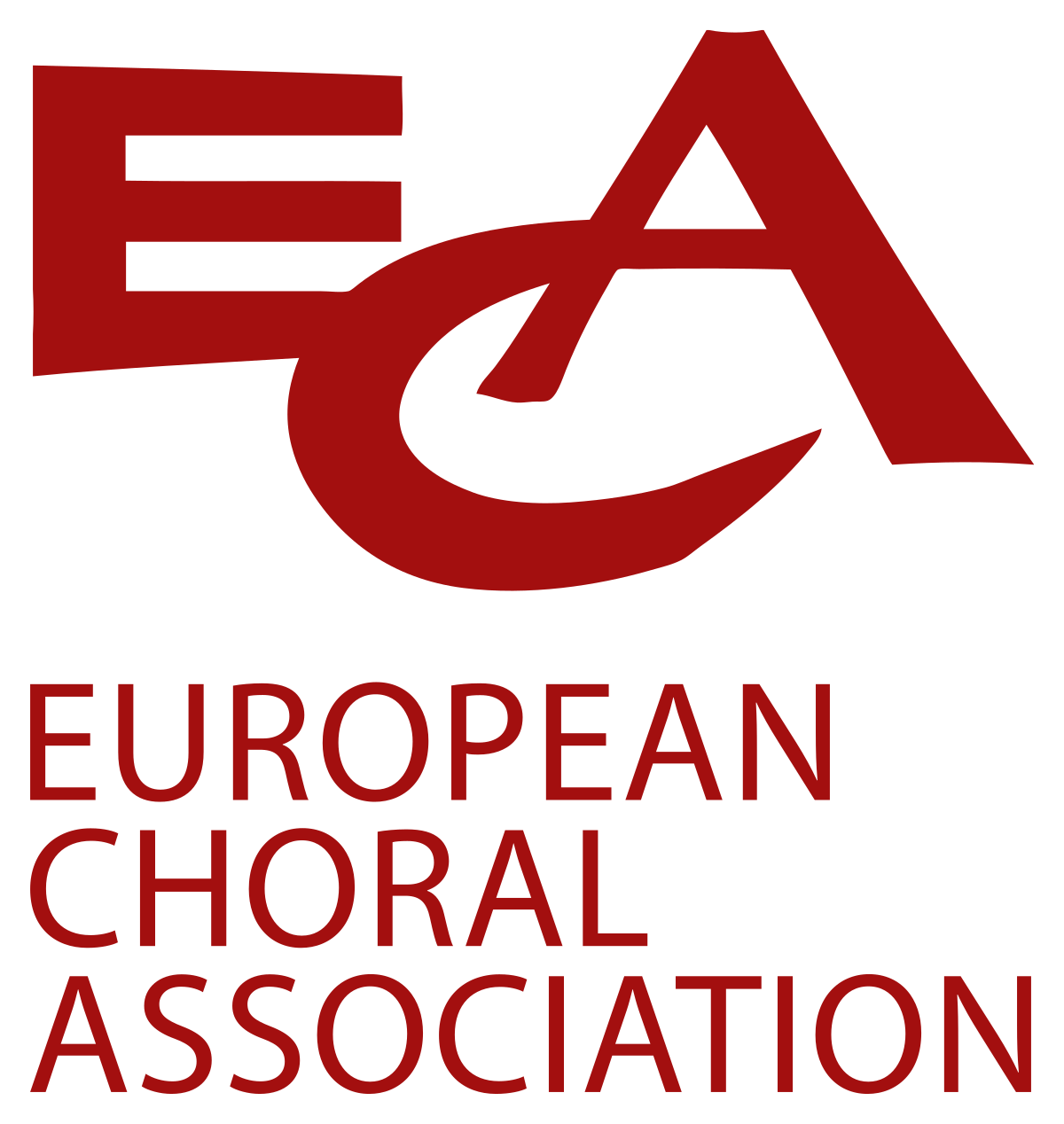 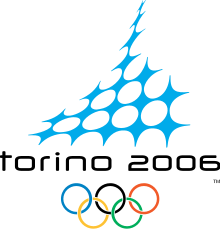 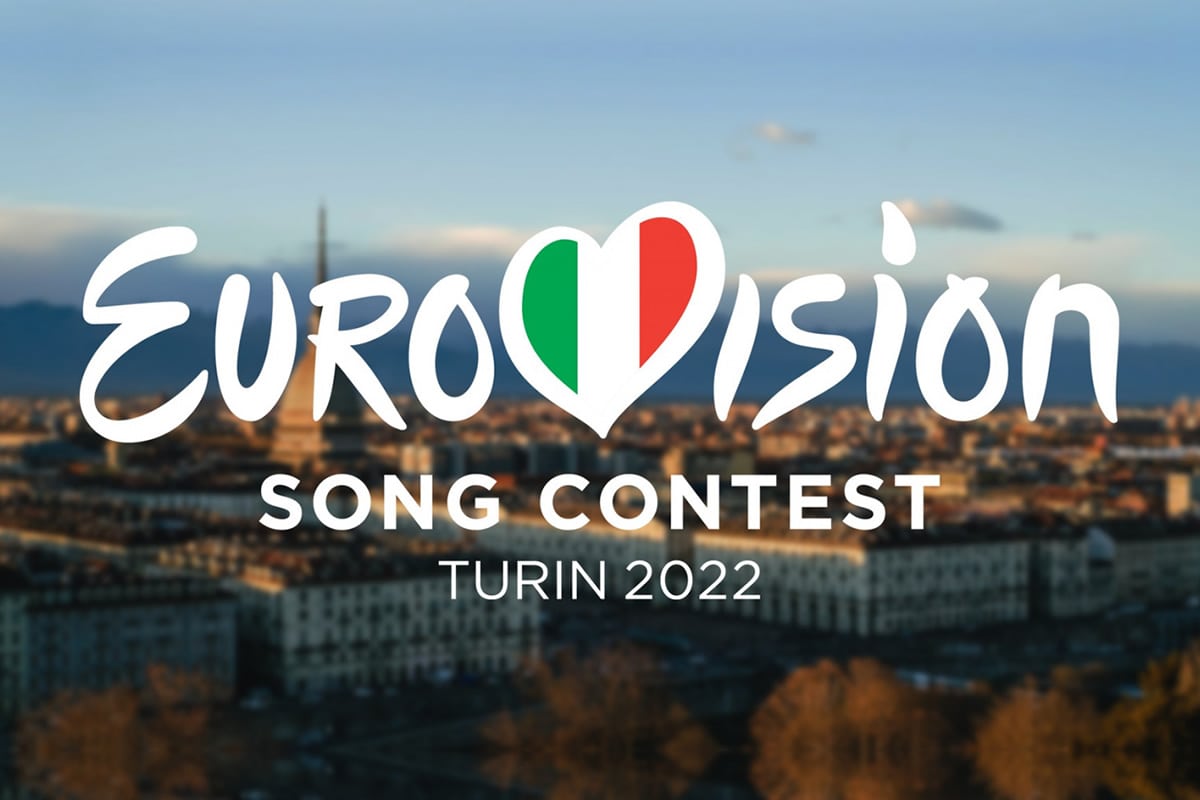 La storia della città di torino
grazie per avermi ascoltato